Радиоактивті ластану мониторингі. Зиянды физикалық факторлардың әсерін бақылау (Шу, электромагниттік өріс, сәулелену)
11-дәріс
“Экологиялық мониторингі” пәні

Қоршаған ортаны қорғауды басқару және инжиниринг кафедрасы
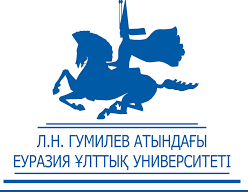 Физикалық ластану - қоршаған ортаның температуралық -энергетикалық,  толқындық,  радиациялық  және басқа да физикалық қасиеттерінің  нормадан  ауытқуларынан болатын ластану.
Дiрiлдеу және шу.
Электромагниттi өрiстер
Фондық электромагниттік өрістер.
Радиоэлектронды құралдардың ЭМ өрiстерi
ТД және радиохабар. 
Ұялы байланыс.
Компьютер және кеңсе техникасы. 
Тұрмыстық техника.
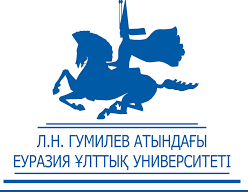 Атмосфераның радиоактивтi ластануы нəтижесiнде радиациялық əсер ету байқалатын болғандықтан өте қауiптi болып саналады. Радиациялық əсер — радиоактивтi ыдырау кезінде бөлiнетiн радиоактивтi сəулелердiң əсерi. Бұл сəулелер кейбiр химиялық элементтердiң атом ядроларының ыдырауы кезiнде сыртқы ортаға бөлiнедi. Бөлiнген радиоактивтi сəулелер адам организмiнiң тiрi тканьдерi арқылы өтiп, биологиялық процесстердi бұзып, организмде түрлiше физикалық, химиялық жəне физиологиялық, ең соңында патологиялық өзгерiстер туғызады.Радиациялық əсерлердiң шығу көздерi баршаға мəлiм, қарапайым космостық сəулелерден бастап, экологиялық катастрофалар болып табылатын ядролық қаруларды сынау, атом ядролық станциялардағы авариялар, т.с.с.
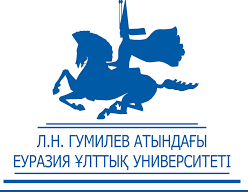 Радиоактивтi элементтердi өндiру мен атом қондырғыларын, двигательдерiн iске қосу жұмыстары кезiнде атмосфераға өте қауiптi радиоактивтi заттар бөлiнуi мүмкiн. Радиоактивтi заттар атмосферада тозаң, не аэрозоль түрiнде болады, олардың азғантай дозасының өзi адамның нерв системасы, жыныс бездерi, асқорыту, тыныс алу органдары, қалқанша без бен гипофиз қызметiне зиянды əсер етедi.
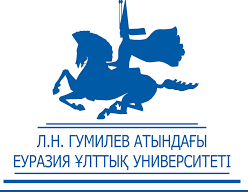 Радиациялық мониторинг — иондаушы сәулелендiру көздерiн пайдаланатын объектiлерде де, қоршаған ортада да радиациялық жағдайдың жай-күйiн жүйелi түрде байқап отыру.
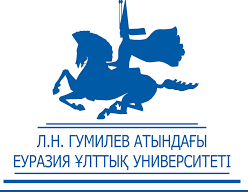 Радиациялық қауiпсiздiк – белгiленген нормаларға сәйкес қызметшiлерге, халыққа және қоршаған ортаға радиациялық әсерi шектелетiн, атом энергиясы пайдаланылатын объектінің ерекшеліктері мен сипаттамаларының жай-күйі.
Радиациялық қорғаныш — радиациялық қауiпсiздiктi қамтамасыз етуге бағытталған радиациялық-гигиеналық, жобалау-конструкторлық, техникалық және ұйымдық шаралар жиынтығы.
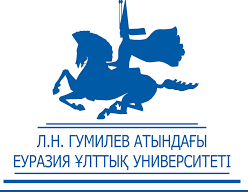 Атмосфераның жерге жақын қабатында радиоактивті ластануды бақылау 89 метеобекетте және 23 автоматты бекеттерде гамма-сәулеленудің экспозициялық дозасының қуатын және 43  метеобекетте жиынтық бета-белсенділікті анықтау арқылы жүргізіледі.
260 метеостанцияның метеорологиялық желісінің 81-і әрбір үш сағат сайын радиация деректерін дозиметрлермен өлшейді, онда әрбір үш сағат сайын елдегі радиация деңгейі туралы ақпарат жаңартылады"
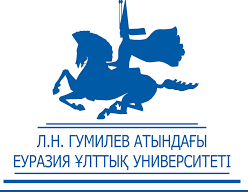 Радиациялық қауiпсiздiк – белгiленген нормаларға сәйкес қызметшiлерге, халыққа және қоршаған ортаға радиациялық әсерi шектелетiн, атом энергиясы пайдаланылатын объектінің ерекшеліктері мен сипаттамаларының жай-күйі.
Радиациялық қорғаныш — радиациялық қауiпсiздiктi қамтамасыз етуге бағытталған радиациялық-гигиеналық, жобалау-конструкторлық, техникалық және ұйымдық шаралар жиынтығы.
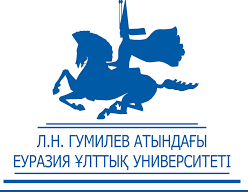 Радиациялық мониторингтің бақылау желісі.
.
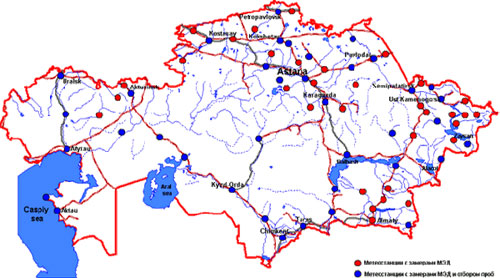 “Экологиялық мониторингі” пәні

Қоршаған ортаны қорғауды басқару және инжиниринг кафедрасы
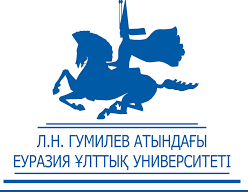 Дiрiлдеу және шу.
Электромагниттi өрiстер
Фондық электромагниттік өрістер.
Радиоэлектронды құралдардың ЭМ өрiстерi
ТД және радиохабар. 
Ұялы байланыс.
Компьютер және кеңсе техникасы. 
Тұрмыстық техника.
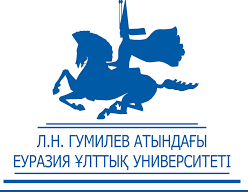 Сұрақтар:	
Радияциялық мониторинг.
ҚР радияциялық мониторинг жүйесі.
Радияциялық нормалау.
Радияцияны өлшегіш құралдар
Физикалық ластану нормалары
“Экологиялық мониторингі” пәні

Қоршаған ортаны қорғауды басқару және инжиниринг кафедрасы
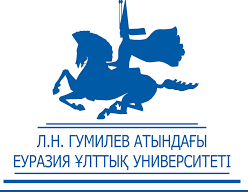